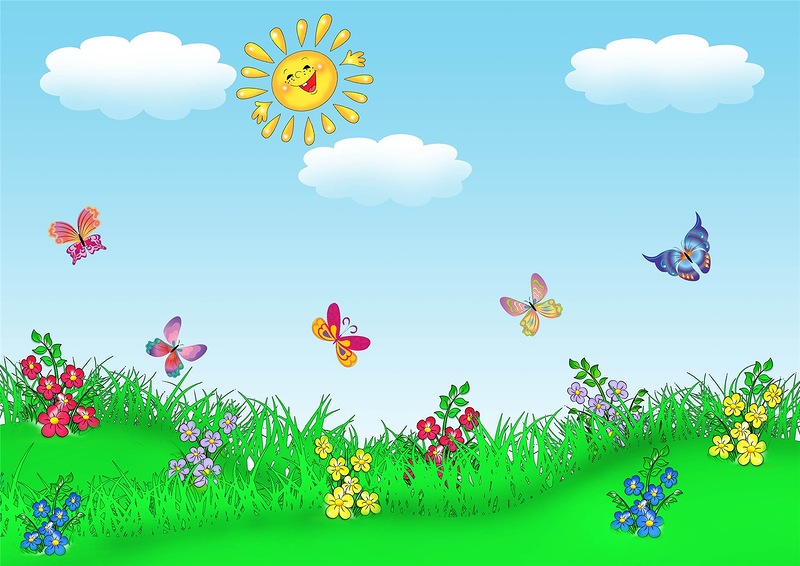 Муниципальное бюджетное дошкольное образовательное учреждение
«Детский сад № 22 комбинированного вида»
Дидактическая игра
 «Веселые резинки»
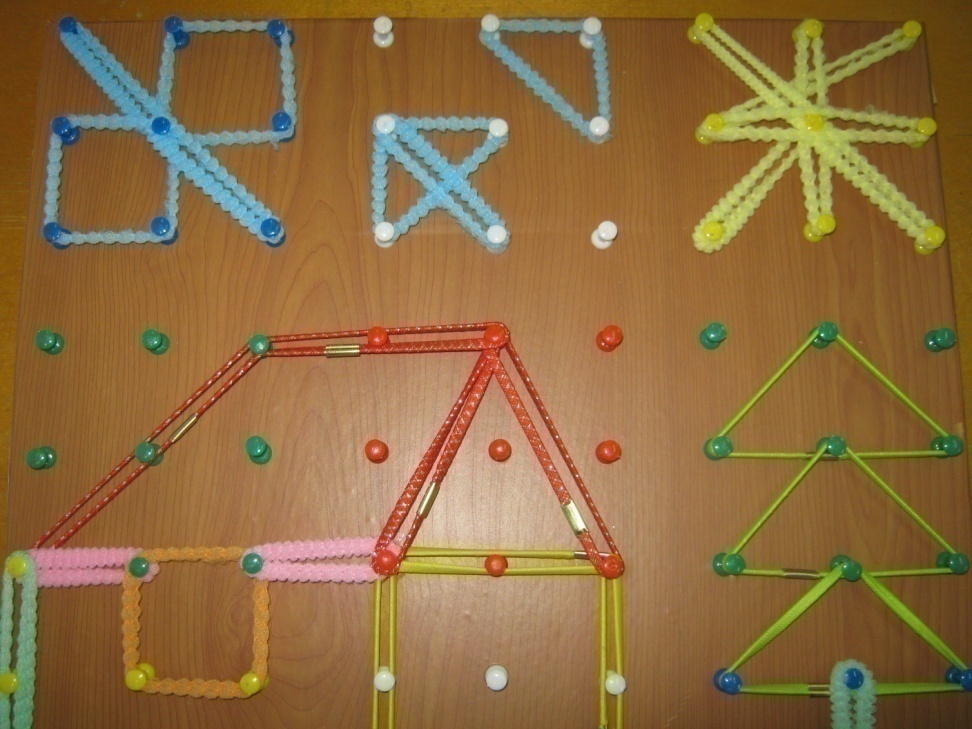 Автор: Сысуева Н.В.
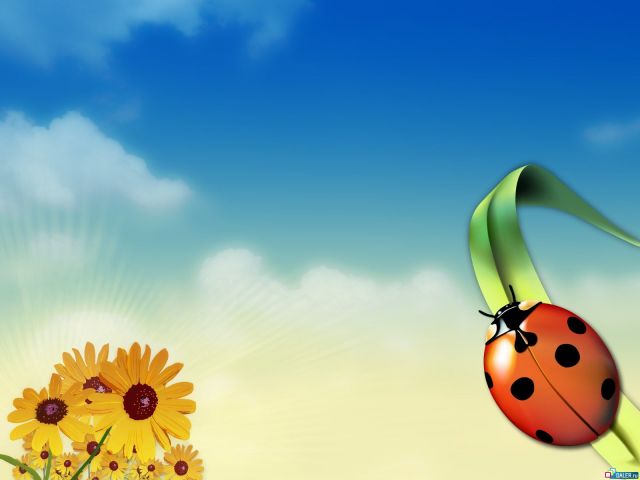 Актуальность
Истоки способностей
И дарований детей – на кончиках пальцев
В.А.Сухомлинский

Еще век назад Мария Монтессори  заметила, что развитие речи и интеллекта тесно связано с тем, насколько сформировано моторное развитие ребенка. Ученые-физиологи подтвердили практическое наблюдение, установив, центры головного мозга, отвечающие за движение пальцев и за речь, расположены близко друг к другу. И проекция кисти руки занимает почти треть площади участка коры головного мозга, отвечающей за двигательную активность. Стимуляция центра, отвечающего за движение пальцев, приводит к активизации процессов в речевом центре. Таким образом, развитие ловкости пальчиков нужно нам не только для того, чтобы правильно держать ложку и карандаш, но и в первую очередь для того, чтобы у малыша происходило правильное и более быстрое формирование речевых навыков.
Дети, которые регулярно выполняют упражнения на развитие 
мелкой моторики, раньше начинают говорить, у них быстрее
 формируется правильная речь .
 Под влиянием речи перестраиваются психические процессы ребенка – восприятия, мышления, память.

А так как основной вид деятельности в дошкольном возрасте – игра, 
то необходимо использовать развивающие дидактические игры.
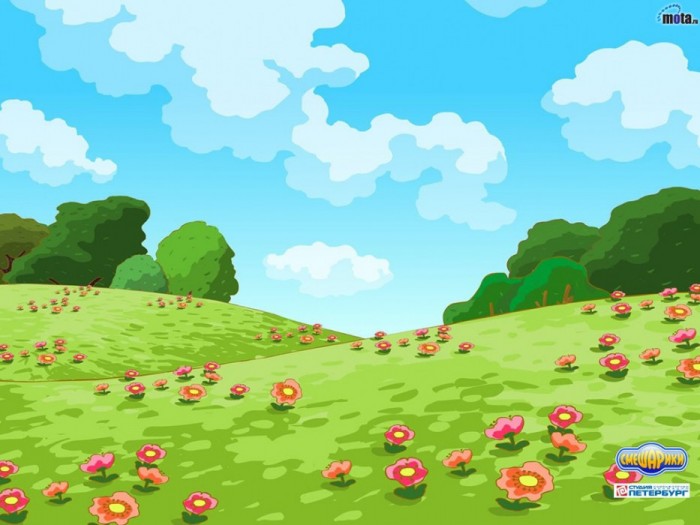 Игра «Веселые резинки»
Игра предназначена для детей 4-5 лет с речевыми нарушениями. Применяется  в образовательной области
 «Познавательное развитие», «Речевое развитие».
Преимущества этой игры :
  простота, многофункциональность, доступность.
 Материалы для этой игры легко найти, и они абсолютно безопасны.
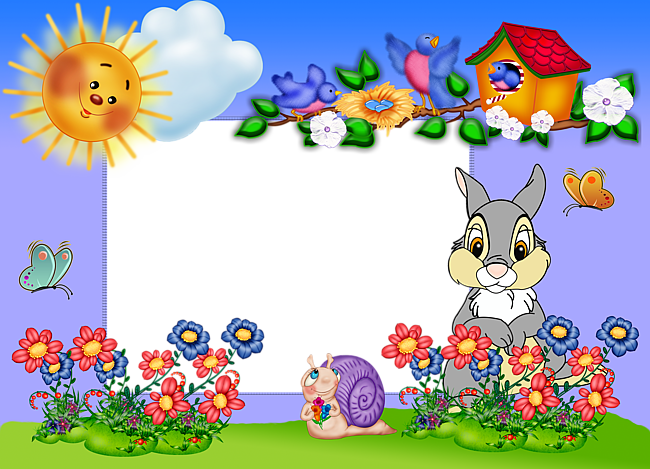 Солнце, елочка и дом,
Скоро мы гулять пойдем.
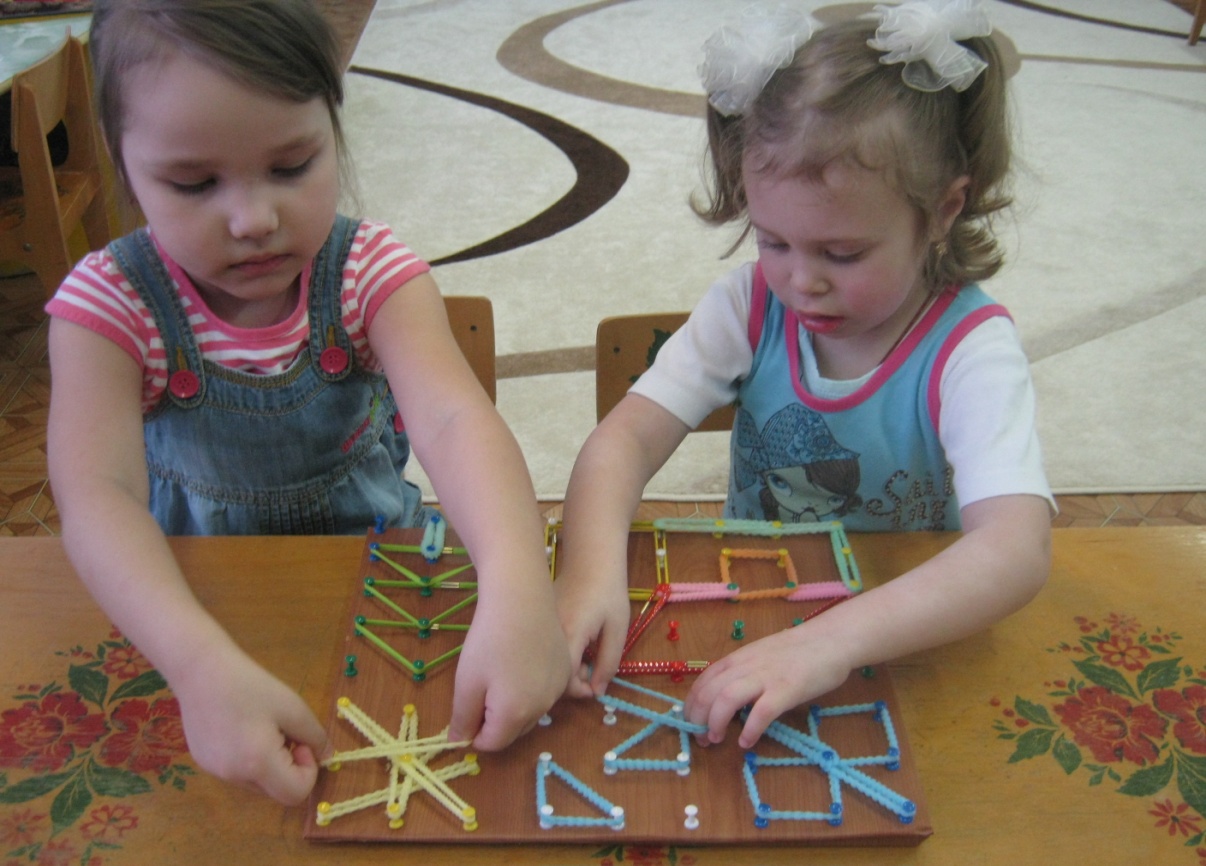 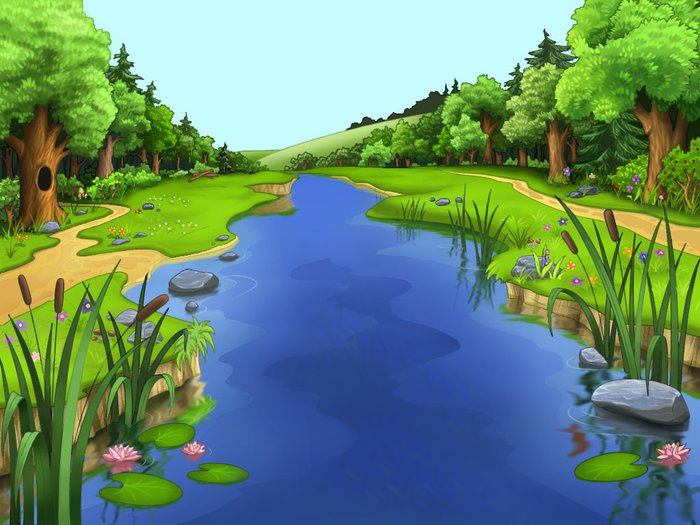 Эти лодочки весной                  Пустим на воду с тобой,                  Понесет течение                   К новым приключениям.